Understanding Key Concepts in Statistical InferenceR-Squared vs Adjusted R-Squared
NCTraCS Tutorial Series
Example
To investigate whether smoking reduces lung function, forced vital capacity (FVC, a test of lung function) was measured in I00 men aged 25-29, of whom 36 were smokers and 64 were non-smokers. (Example 7.1 from Essential Medical Statistics [1])
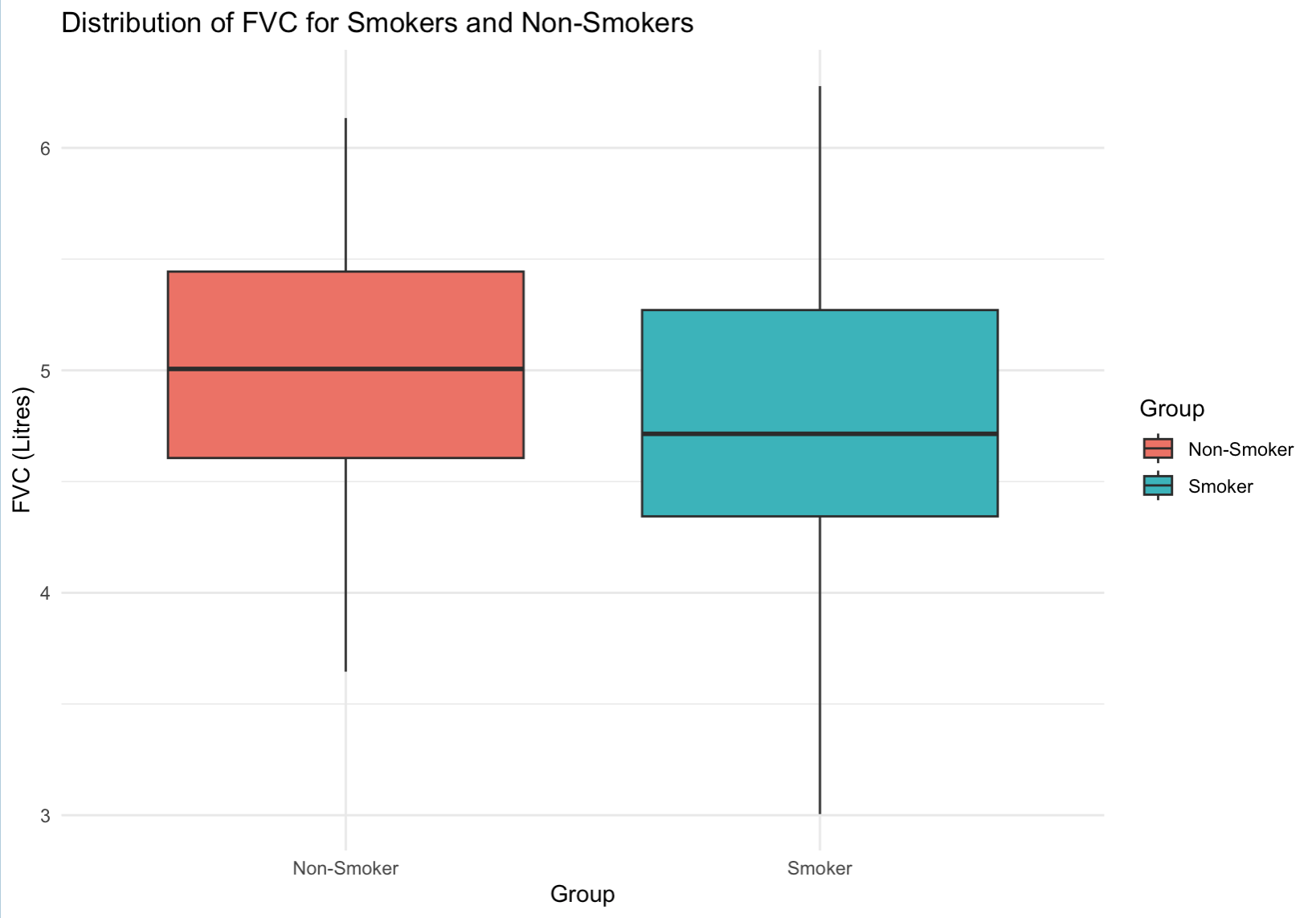 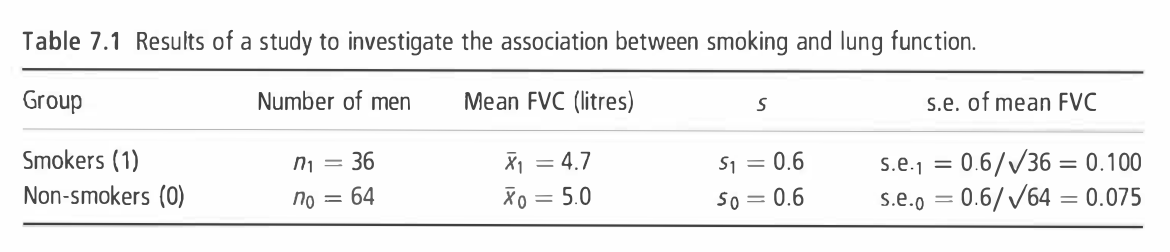 Response (dependent) variable
Independent variables/predictors
Smokers:1; Non-smokers: 0
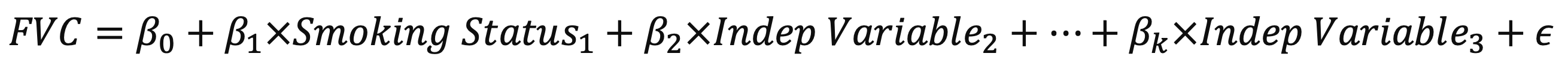 Thank you!